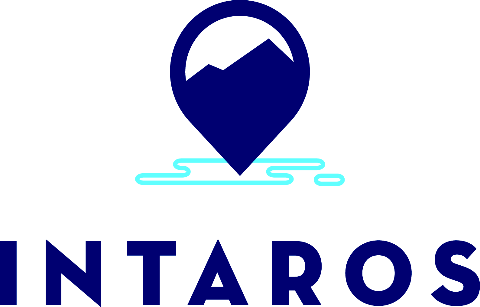 Virtual Annual Meeting, 12./13.01.2021


Report on activities in 2020 and planned work for 2021

Task 3.3:  Fram Strait   (Lead: Thomas Soltwedel, AWI)

Partners:
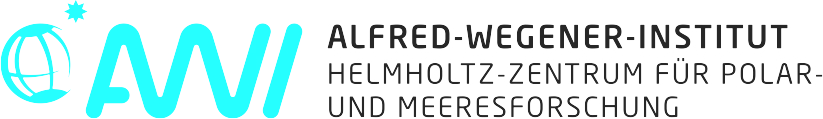 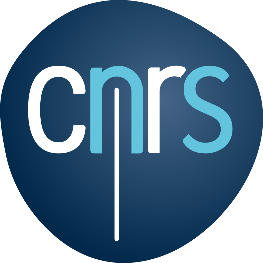 LOV - Laboratoire d'Océanographie Villefranche-sur-mer
IUEM - Institut Universitaire Européen de la Mer
Task 3.3: Report on activities in 2020 and planned work for 2021
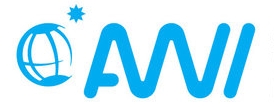 “The HAUSGARTEN observatory will be extended with an experimental system to study impacts of ocean acidification on benthic organisms and communities. 
The autonomous arcFOCE (arctic Free Ocean Carbon Enrichment) system will be adapted to greater water depths (4000 m), extremely low temperatures, and autonomous operation.”

Jonas Hagemann, Christiane Hasemann, Michael Hofbauer, Ulrich Hoge, 
Sascha Lehmenhecker, Johannes Lemburg, Thomas Soltwedel (AWI)
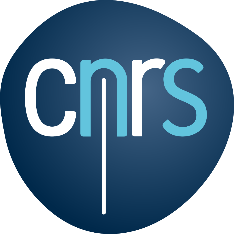 “The time-series for the carbonate chemistry of Arctic coastal waters in Kongsfjorden as part of the AWIPEV Underwater  Observatory will comprise continuous real-time measurements of pCO2, continuous pH measurements and weekly discrete measurements of dissolved inorganic carbon and total alkalinity.

Samir Alliouane, Jean-Pierre Gattuso (CNRS-LOV)

An acoustic system with hydrophones will be deployed in Kongsfjorden with the aim to describe patterns of natural physical sound sources, biological sounds and anthropogenic noise.

Laurent Chauvaud, Marie-Noelle Houssais, Claudie Marec, Delphine Mathias (CNRS-IUEM)
Task 3.3: Report on activities in 2020 and planned work for 2021
Acidification Experiment (arcFOCE)
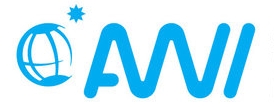 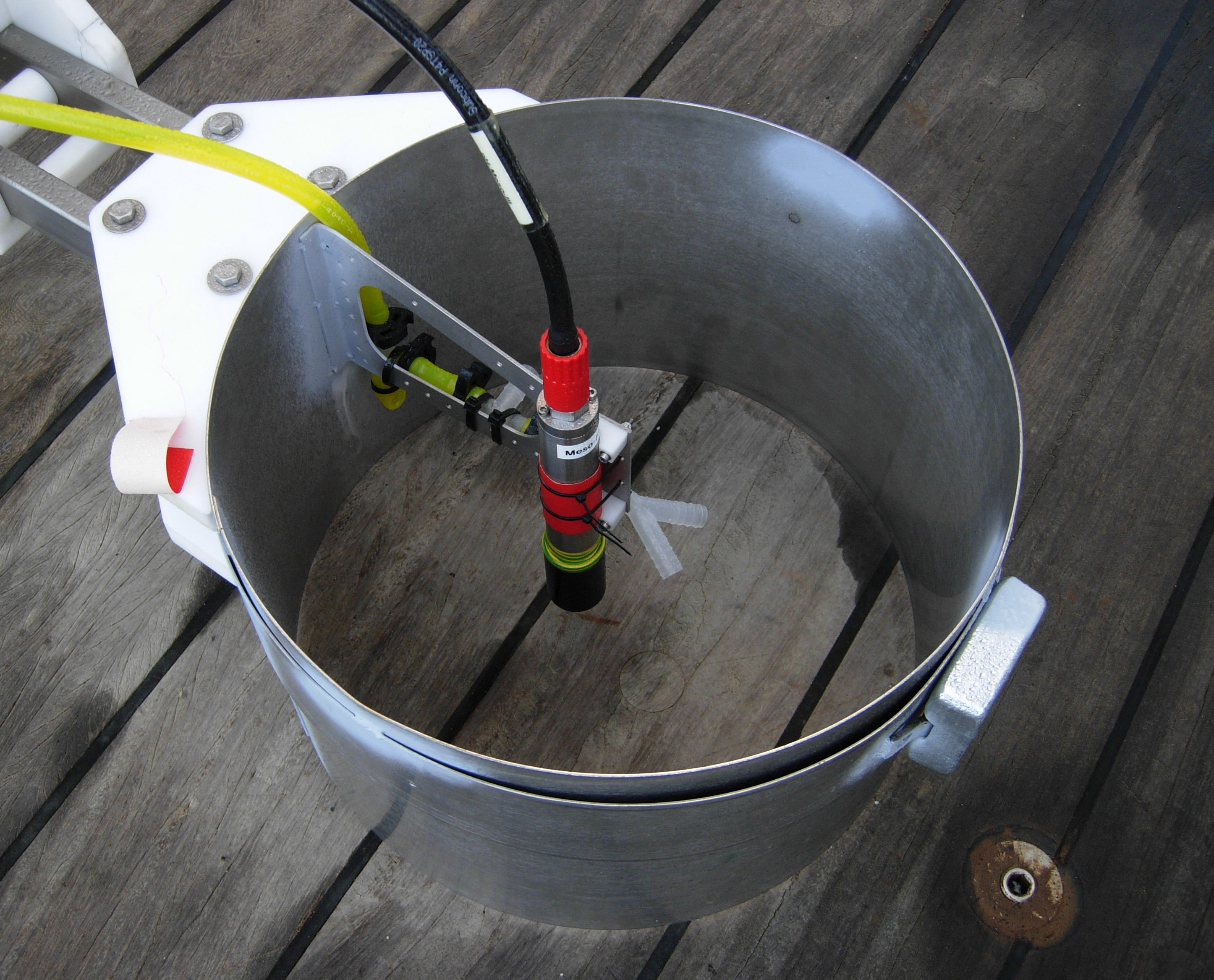 Experimental set-up:
based on a free-falling system (bottom-lander)
CO2 storage (discharge of CO2 from pressure cylinders)

	CO2 enrichment unit (CO2 mixed with seawater)

	Experimental chamber (mesocosms)

	Pump system (seawater enrichment & feed into mesocosms)

	pH sensors (mesocosms, CO2-seawater mixing, reference sensor)

	Energy supply (batteries)

	Electronical control unit
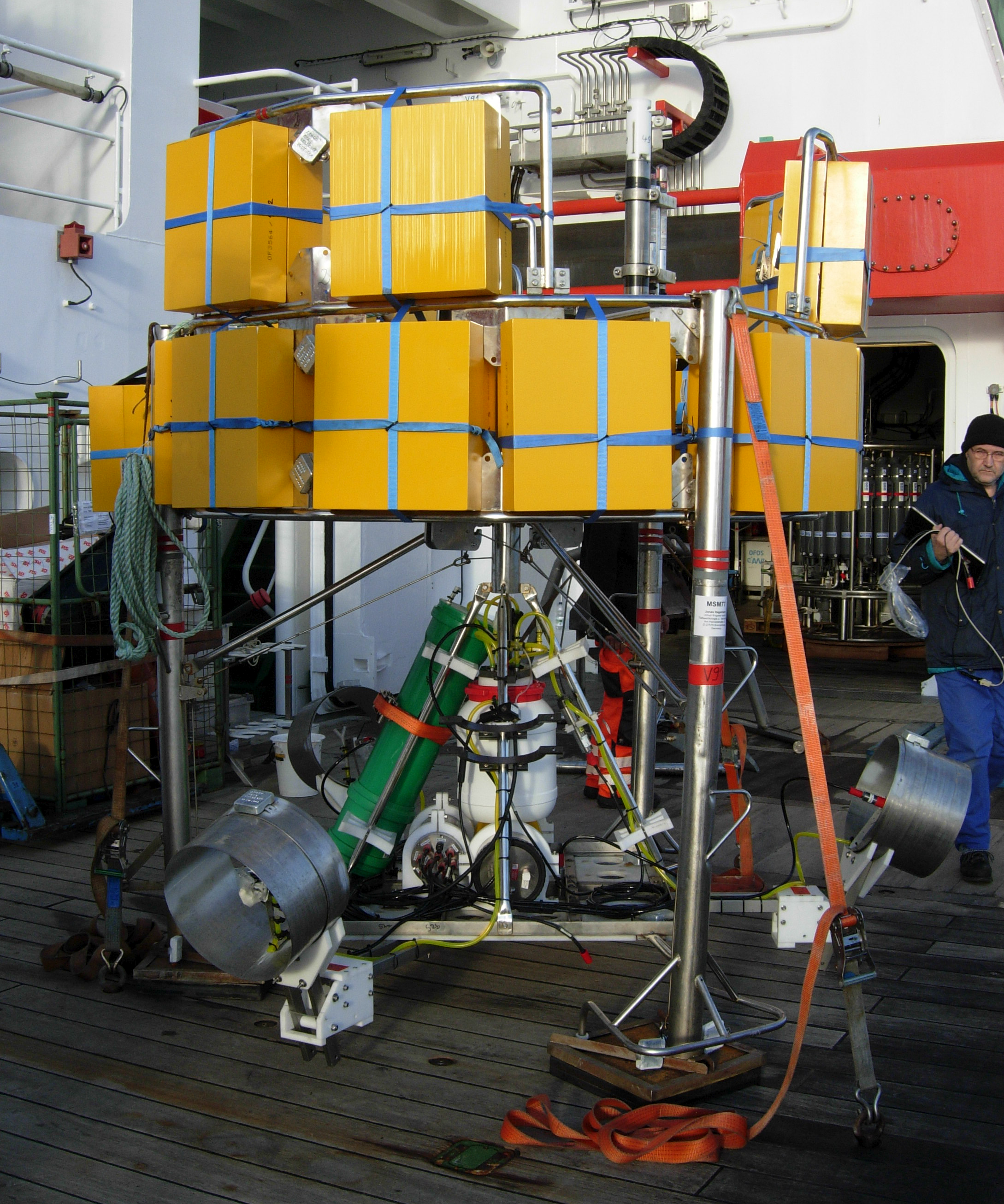 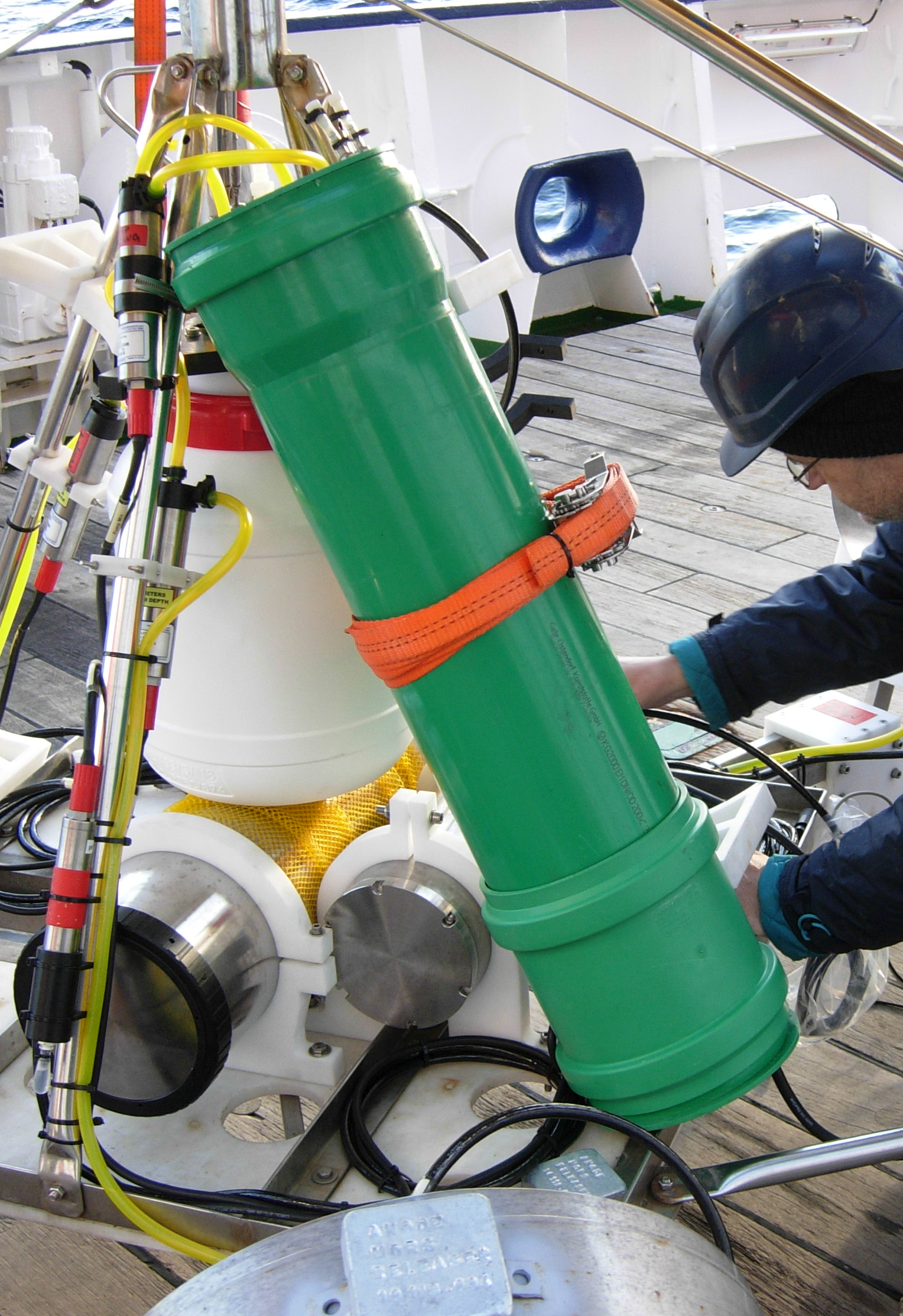 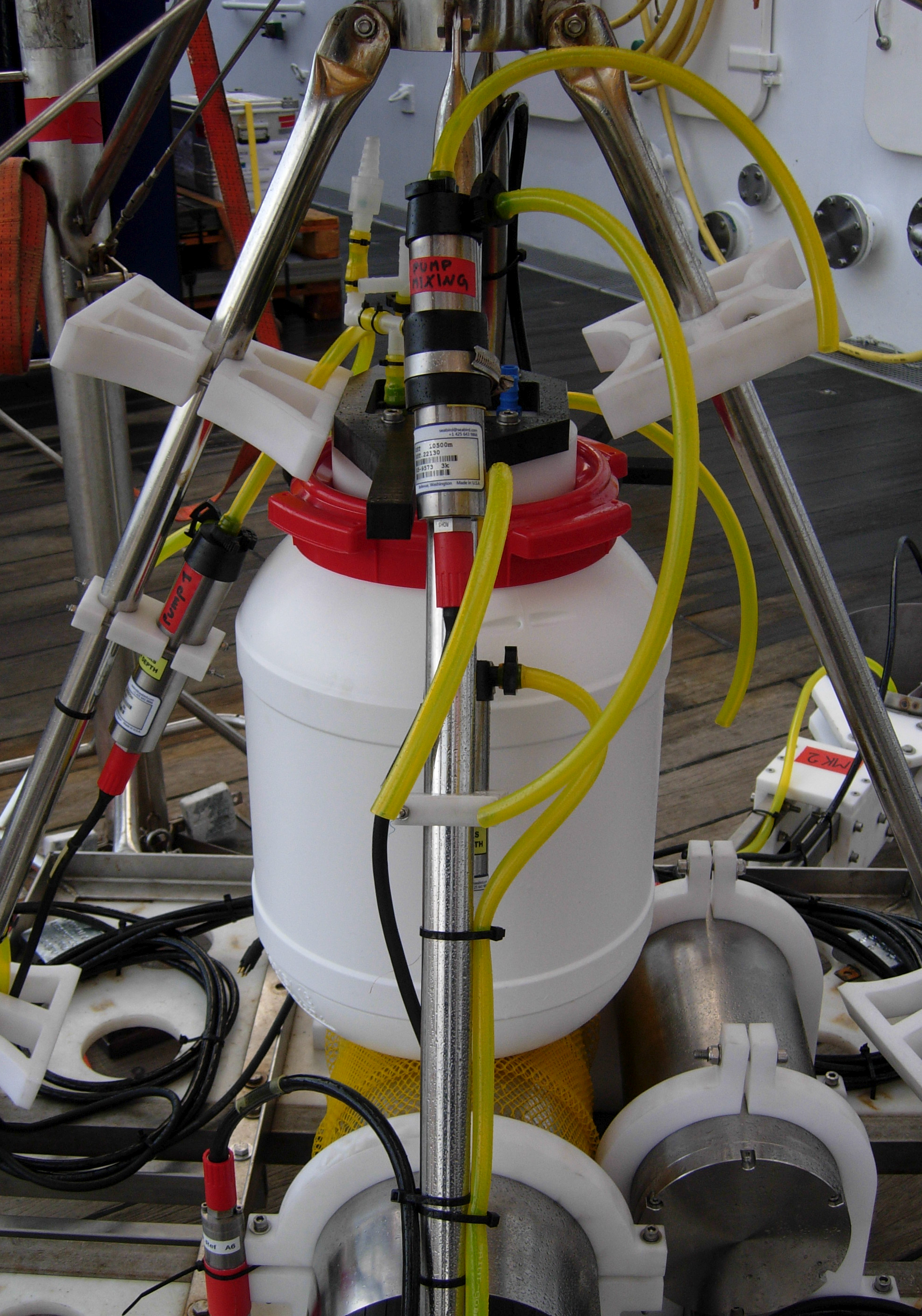 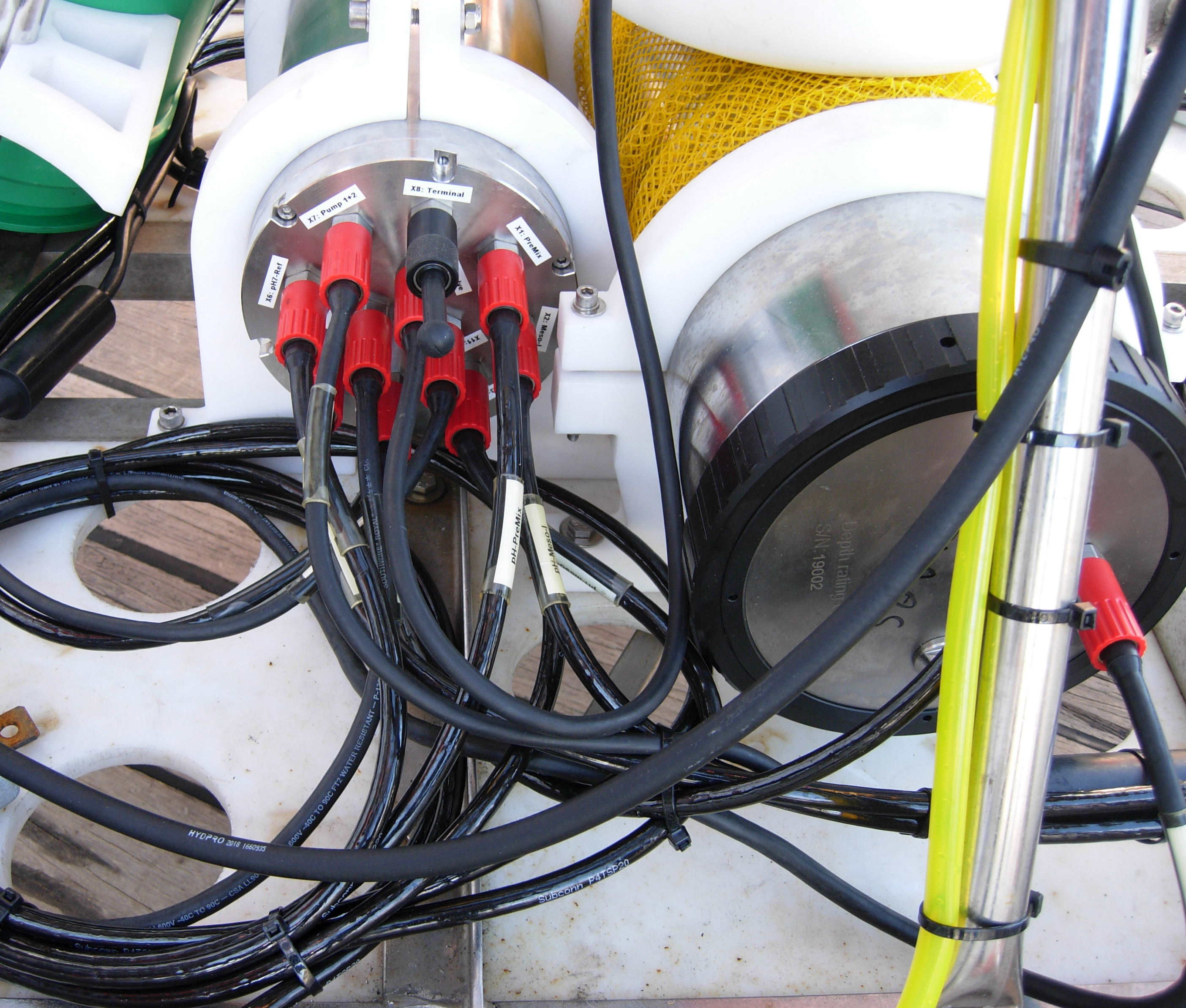 Task 3.3: Report on activities in 2020 and planned work for 2021
Acidification Experiment (arcFOCE)
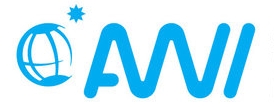 First long-term deployment (1 year) at HAUSGARTEN in September /October 2018 at 1500 m
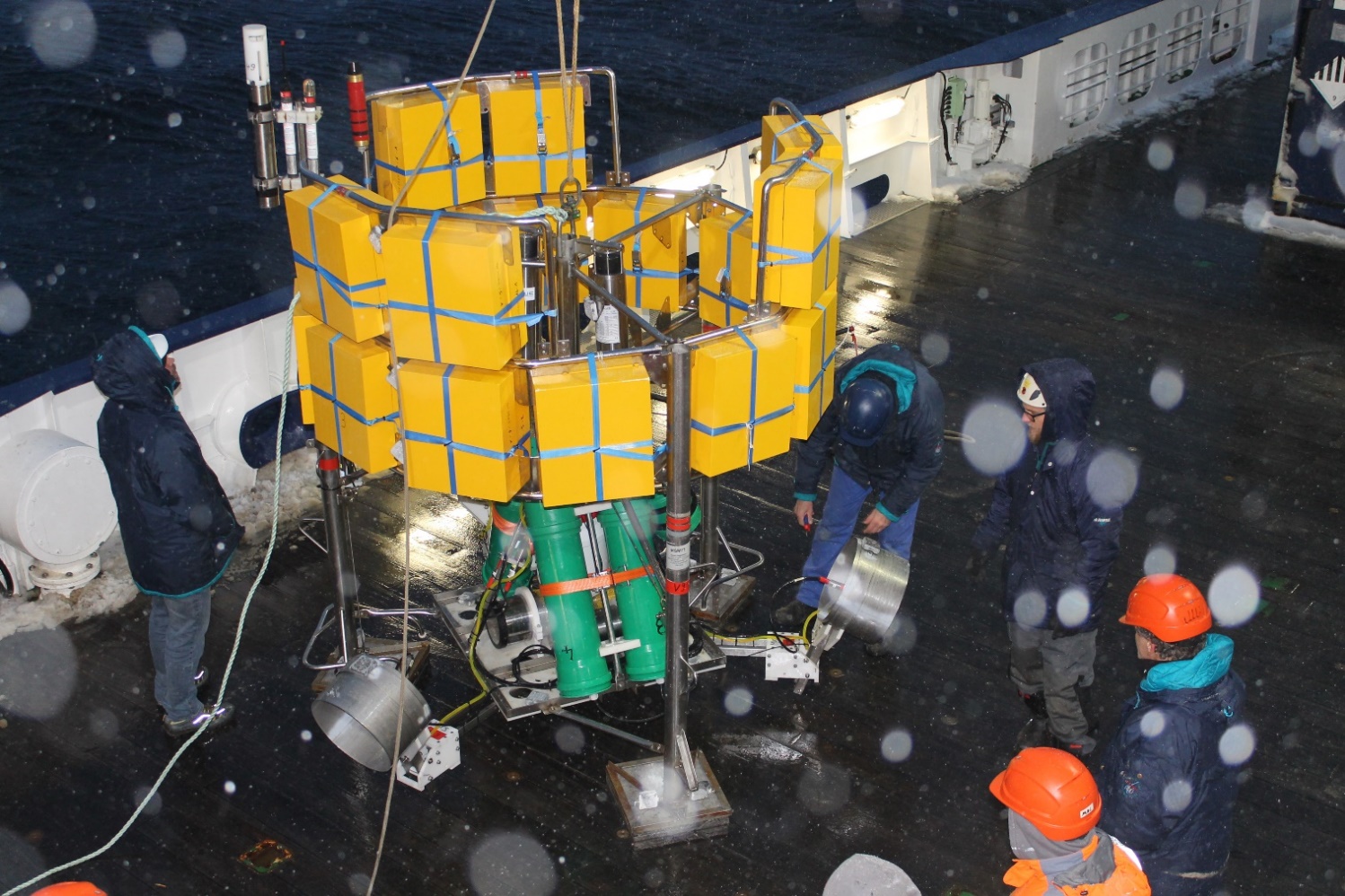 Task 3.3: Report on activities in 2020 and planned work for 2021
Acidification Experiment (arcFOCE)
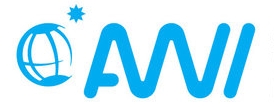 Sediment sampling at the end of deployment in summer 2019 using the ROV PHOCA
Sediment sampling within and outside mesocosms:
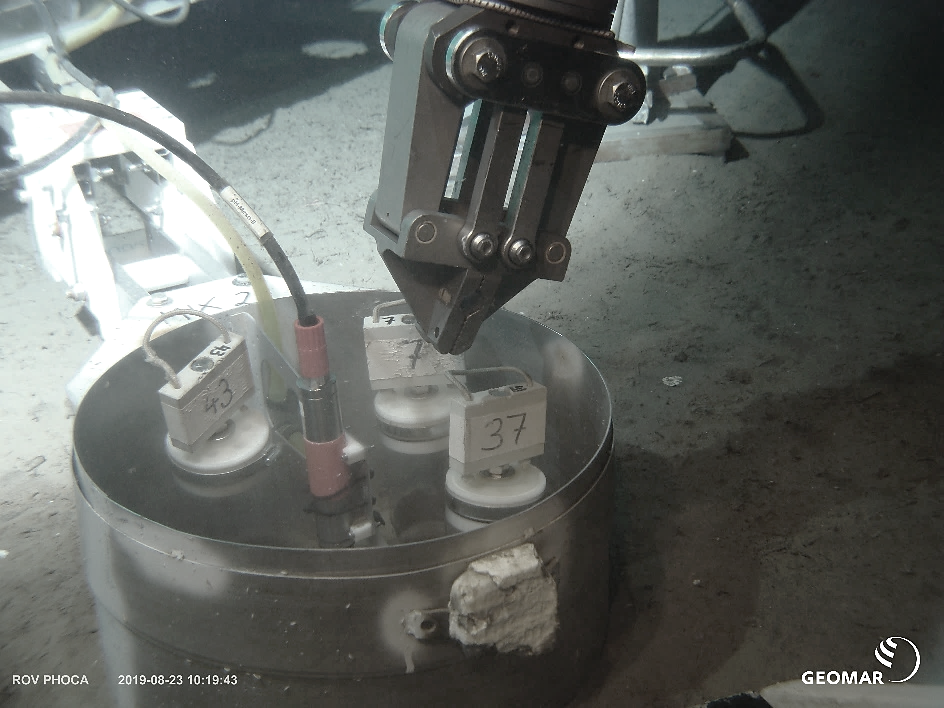 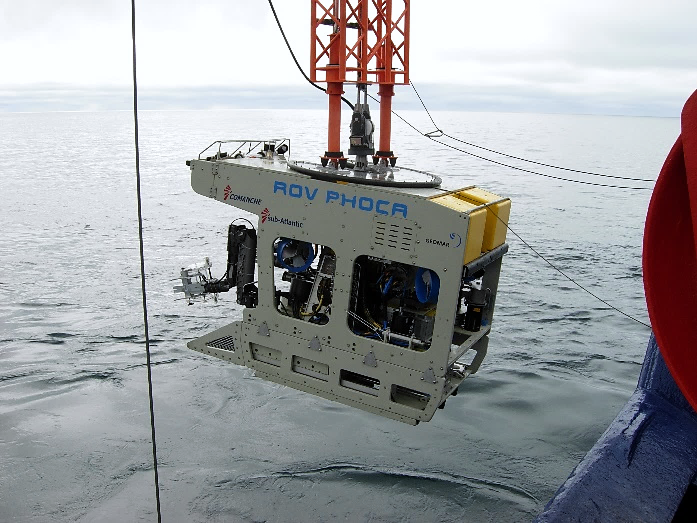 Meiofauna (foraminiferans, metazoans)

Bacteria (numbers, biomass, composition)

Microbial activities

Organic matter
Task 3.3: Report on activities in 2020 and planned work for 2021
Acidification Experiment (arcFOCE)
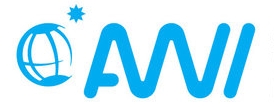 After recovery of the arcFOCE system: Performance of experimental set-up
mechanical construction, power management, and electronic control  ü
mixing of compressed air and CO2 in pressure tanks ü
pressure release for excess CO2 before surfacing ü
pH sensors did not work for the most part 
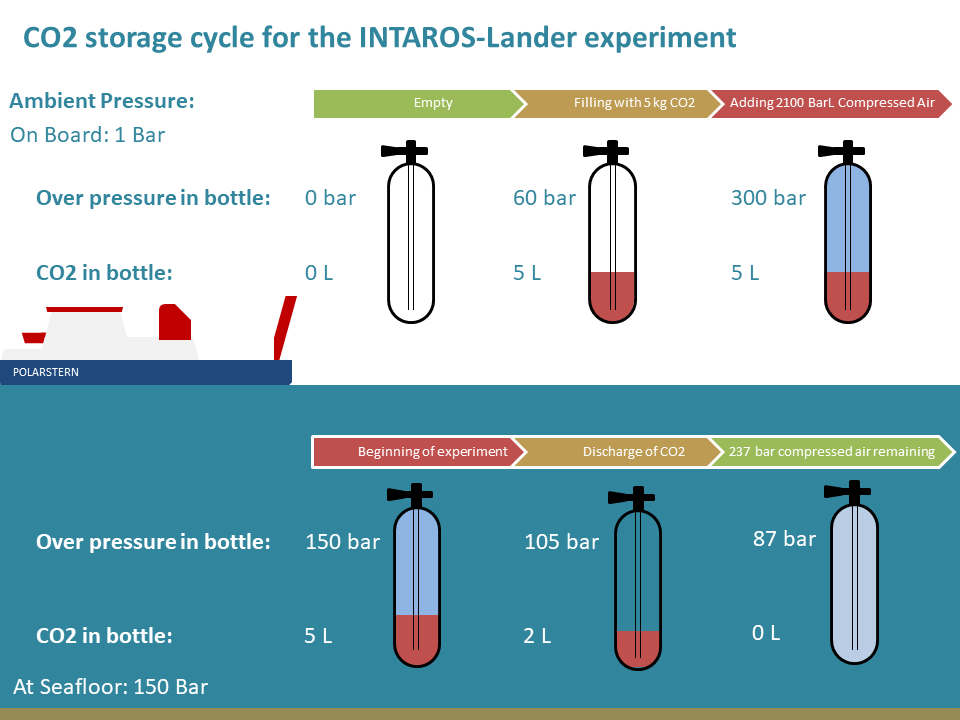 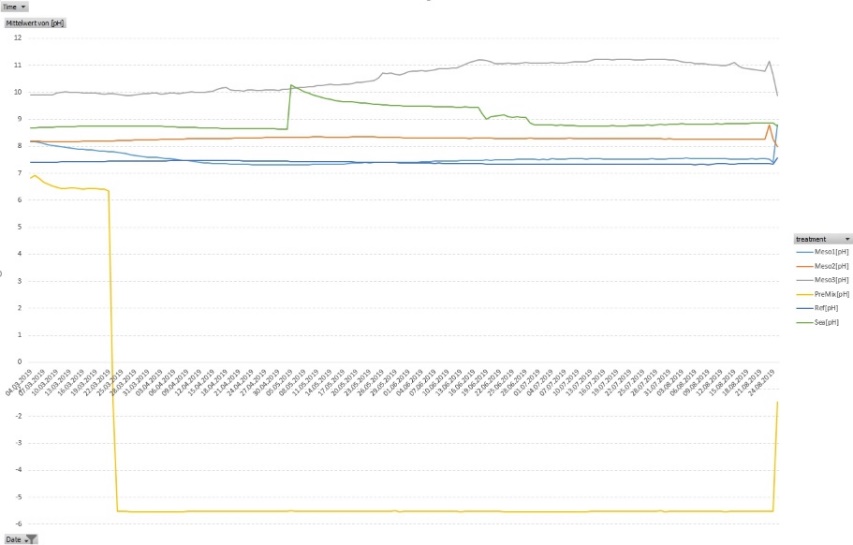 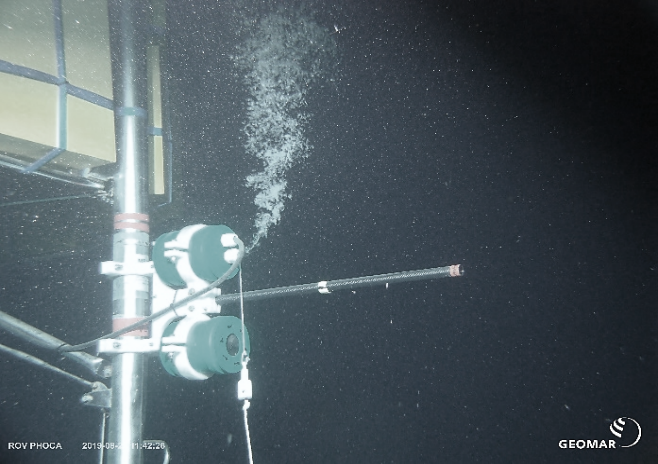 Task 3.3: Report on activities in 2020 and planned work for 2021
Acidification Experiment (arcFOCE)
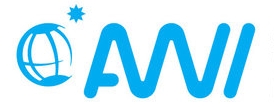 Results from biogeochemical analyses and bacterial counts:
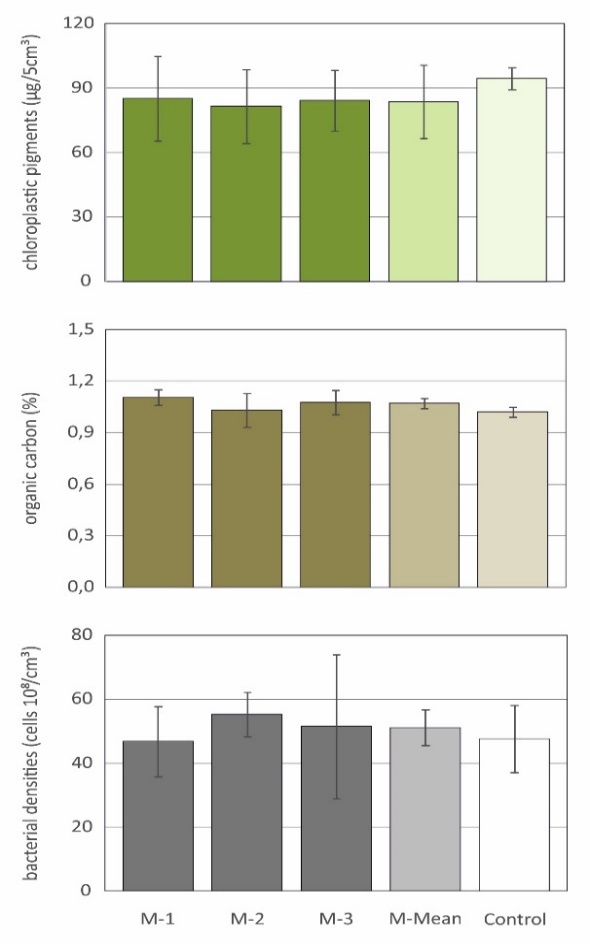 No significant differences between data from the mesocosms and control sediments taken in the vicinity of the experimental set-up
open mesocosms do not accumulate particulate matter

no need to modify the diameter / volume of the mesocosms
top: 	organic matter input of phytodetritus 
middle: 	total organic matter content 
bottom: 	bacterial densities
Mesocosms
Task 3.3: Report on activities in 2020 and planned work for 2021
Acidification Experiment (arcFOCE)
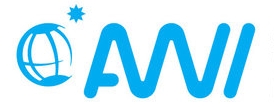 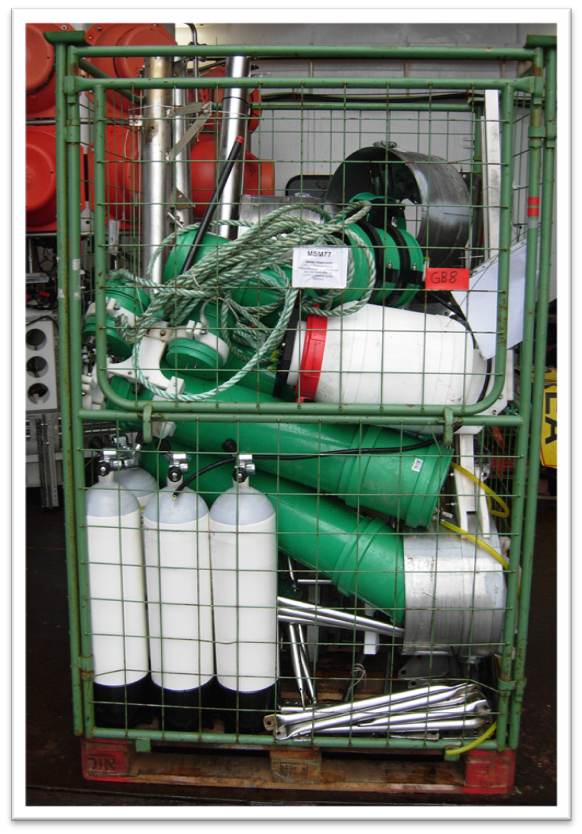 Re-configuration of the experimental set-up:
Task 3.3: Report on activities in 2020 and planned work for 2021
Acidification Experiment (arcFOCE)
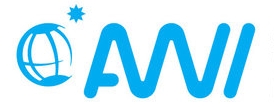 Due to failure of the pH sensors
CO2 addition into the mixing chamber no longer controlled by pH sensors
Testing new optical pH sensors in the lab (temperature-controlled pressure tank)
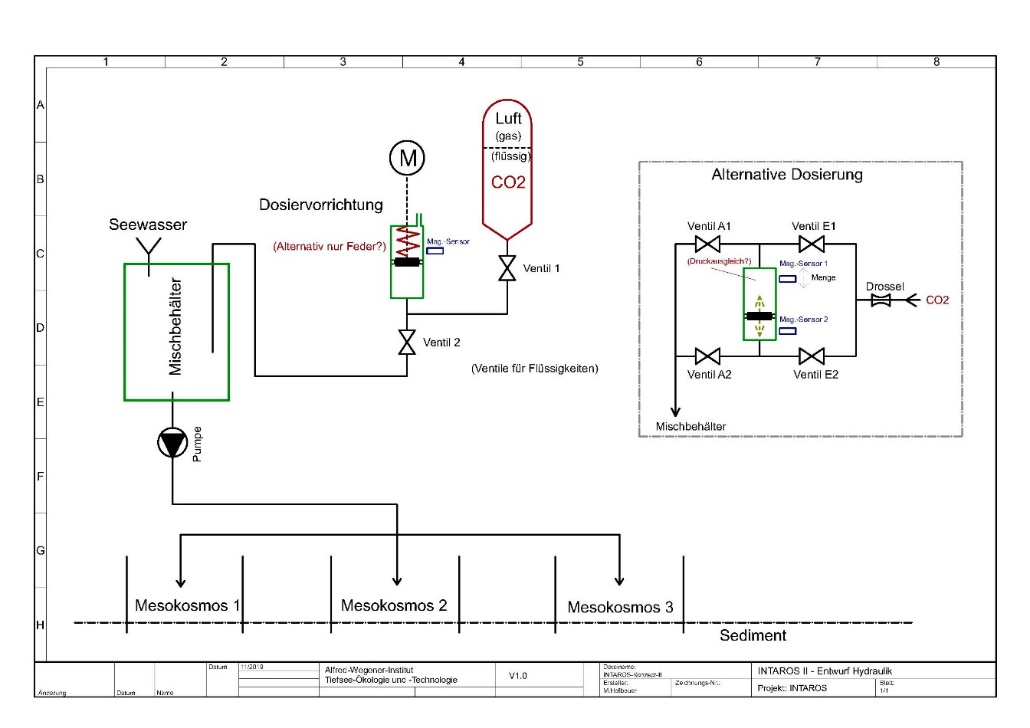 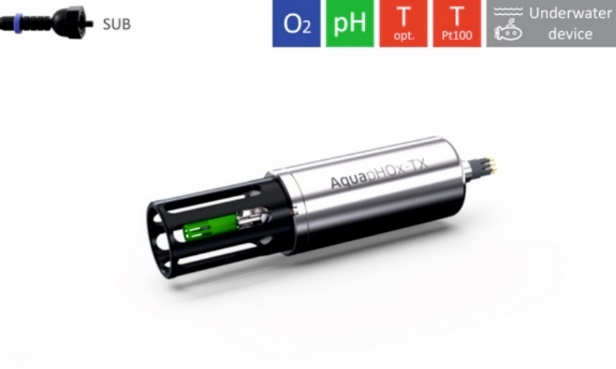 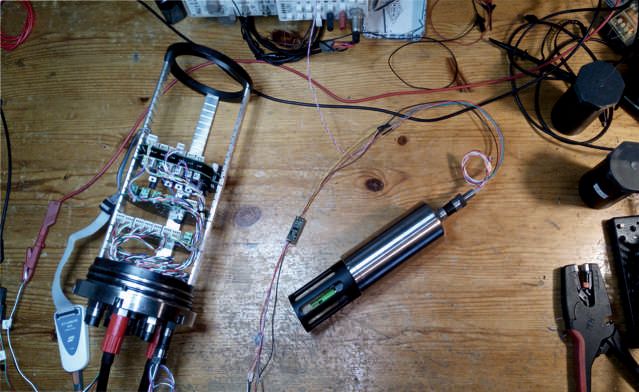 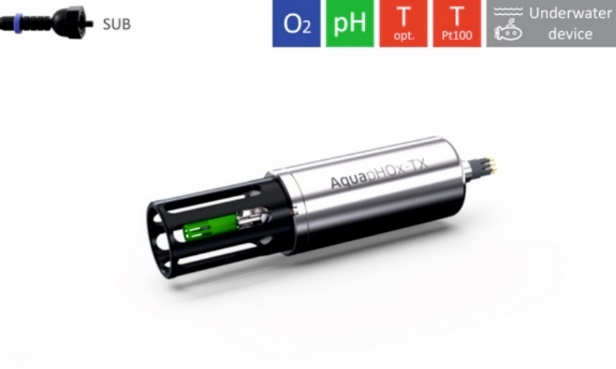 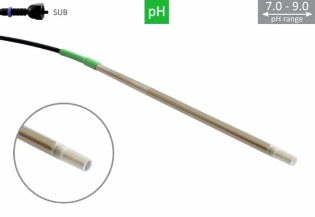 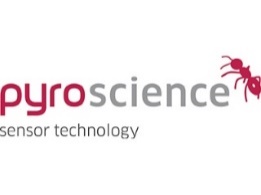 Re-configuration of the experimental set-up:
Task 3.3: Report on activities in 2020 and planned work for 2021
Acidification Experiment (arcFOCE)
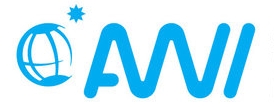 Due to failure of the pH sensors
CO2 addition into the mixing chamber no longer controlled by pH sensors
Testing new optical pH sensors in the lab (temperature-controlled pressure tank)
 Next arcFOCE deployment during RV Polarstern expedition PS126 in 2021
Re-configuration of the experimental set-up:
Task 3.3: Report on activities in 2020 and planned work for 2021
Time-series of carbonate chemistry in the Arctic Ocean
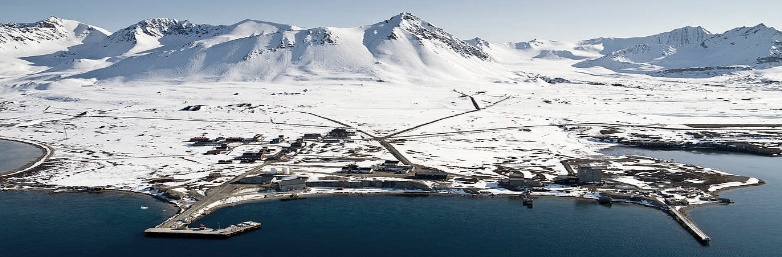 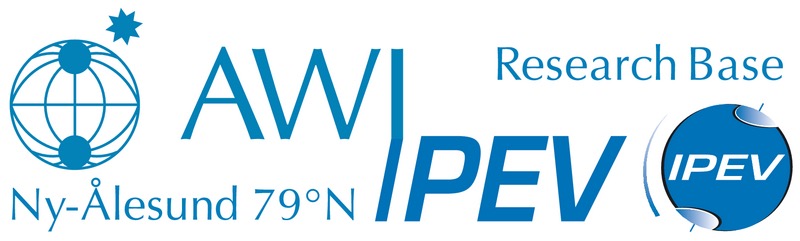 before INTAROS:
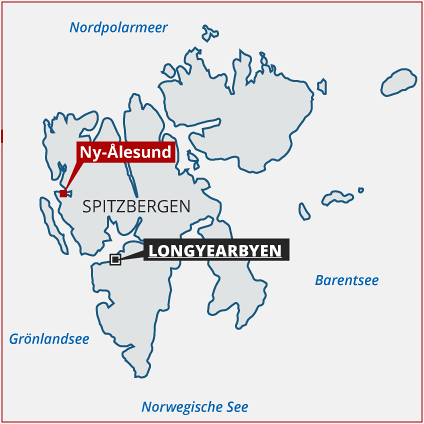 water pumped from 12 m water depth at Ny-Ålesund

since July 2015: pCO2 measurements

 	every minute; two sensors exchanged every year

since February 2016: total alkalinity measurements
	every 90 minutes – but lots of technical issues

calibration and quality insurance: 

   	collection of discrete samples once a week for high-precision measurements of dissolved inorganic carbon and total alkalinity at the home lab.
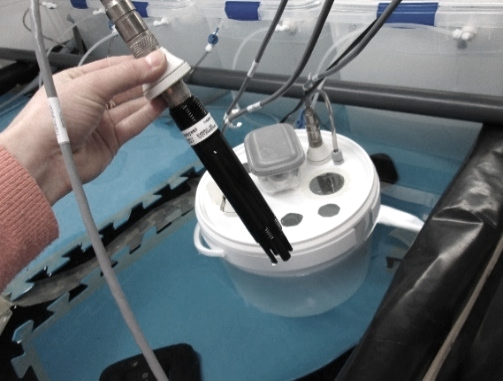 Task 3.3: Report on activities in 2020 and planned work for 2021
Time-series of carbonate chemistry in the Arctic Ocean
during INTAROS:
since August 2017: pH measurements
Durafet pH sensor in the FerryBox
continuous measurements in fjord water (seaFET)
discrete pH samples once a month for calibration
regular maintenance twice a year
calibration and quality insurance: 
collection of discrete samples once a week for high-precision measurements of dissolved  inorganic carbon and total alkalinity at the home lab.

2020, Covid-19 issues:
instruments could not be maintained
a FerryBox failure could not be fixed
some discrete samples collected at AWIPEV
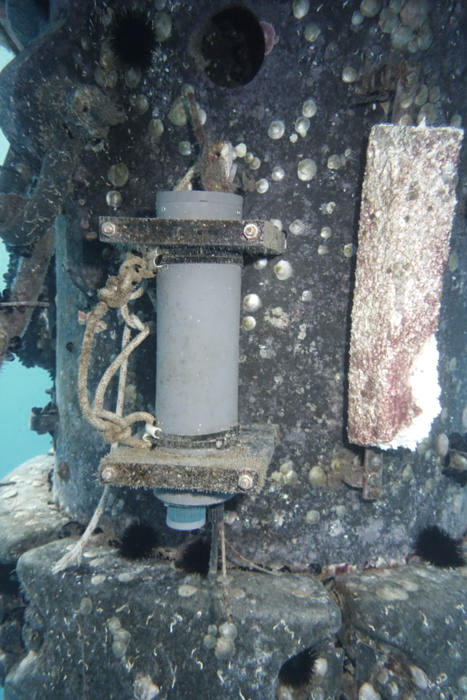 Task 3.3: Report on activities in 2020 and planned work for 2021
Time-series of carbonate chemistry in the Arctic Ocean
Data online available in near real-time  (https://awipev-co2.obs-vlfr.fr)
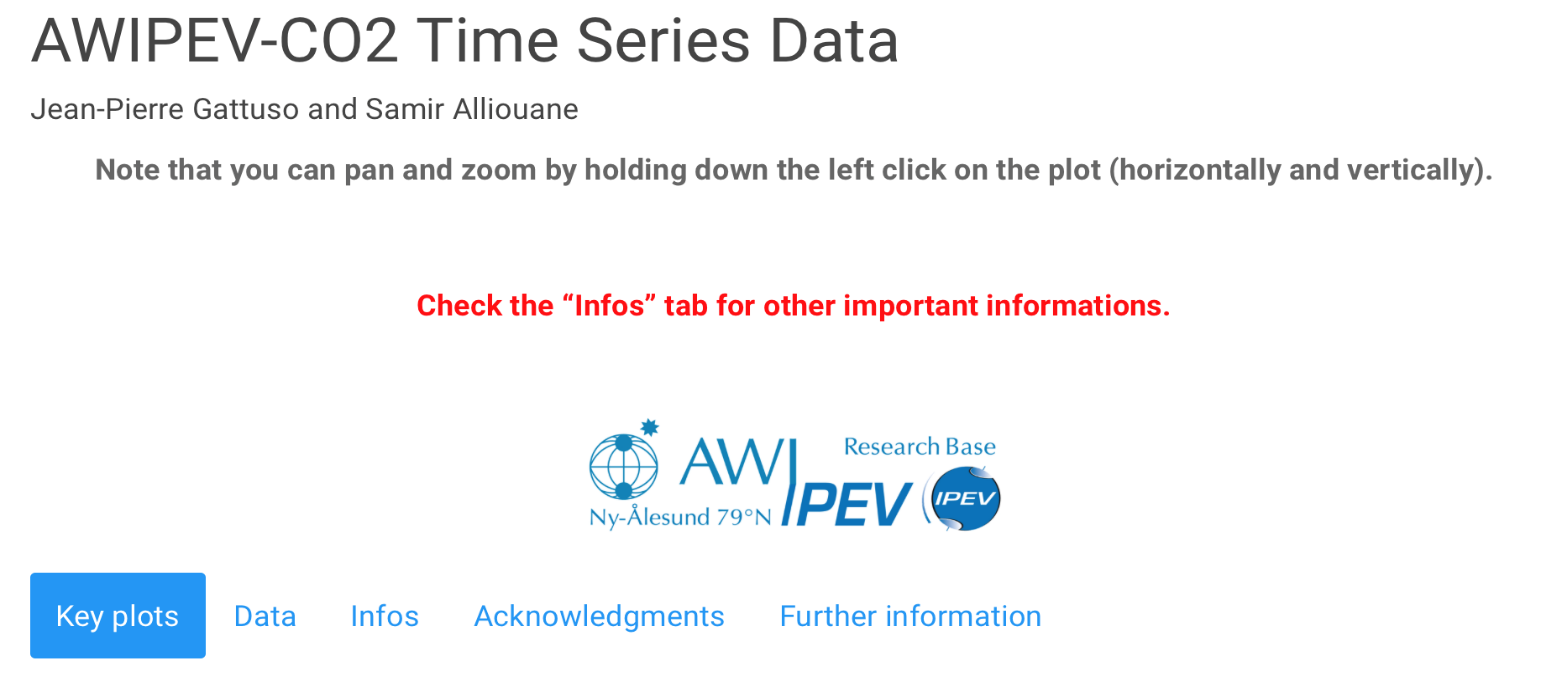 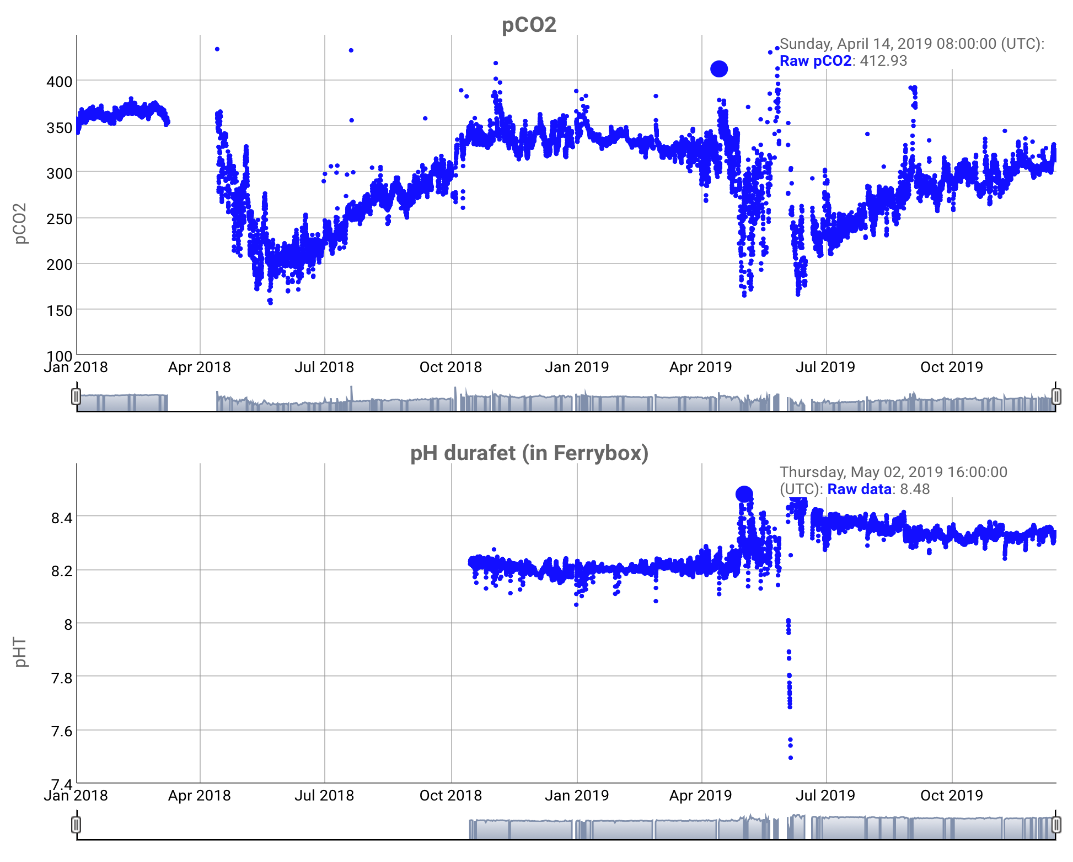 The AWIPEV-CO2 project was terminated in January 2021 due to the lack of support for discrete seawater sampling  from the AWIPEV Research Base. Data are being analyzed and will be uploaded on the World Data Center Pangaea and published in the scientific literature.
Task 3.3: Report on activities in 2020 and planned work for 2021
Underwater acoustics in Kongsfjorden
Describing the soundscape diversity including benthic fauna sounds, marine mammals vocalisations, ice sounds, boat noise, wind/wave noise and monitor changes over time.
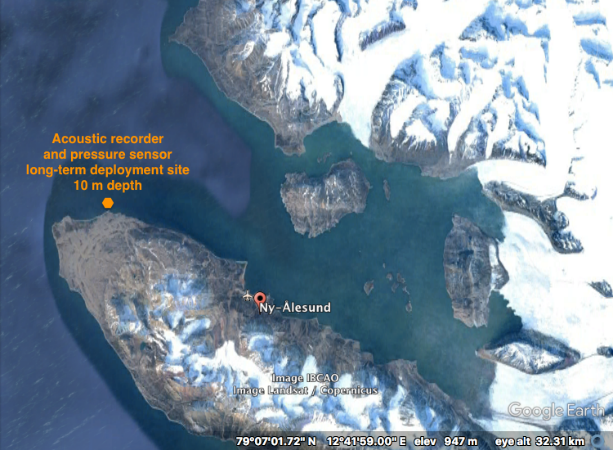 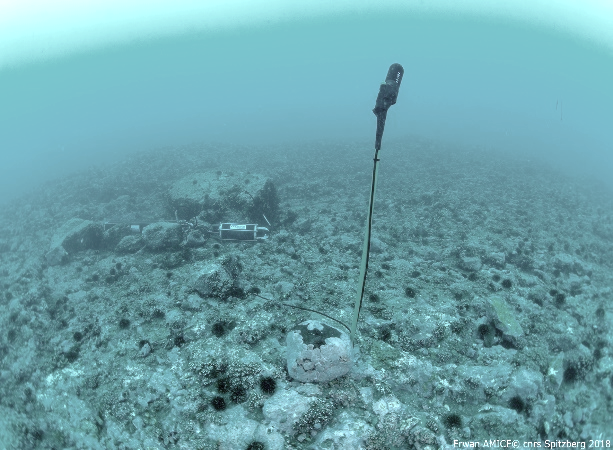 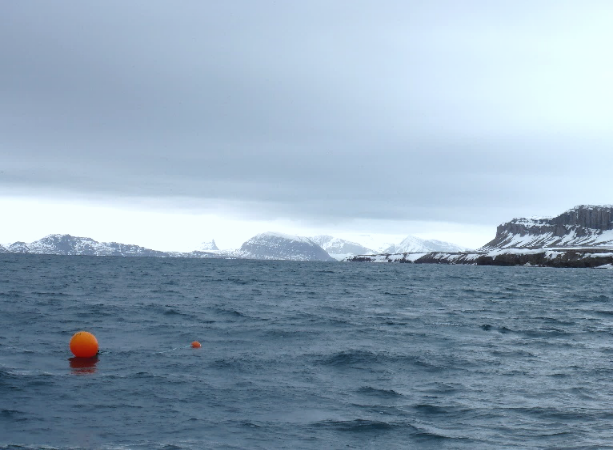 deployment site
Long-term deployment at 10 m water depth in the fjord entrance
Same location close to Kongsfjordneset since 2013 

Recovery / redeployment by divers; up to 3 acoustic recorders, 1 pressure sensor
Task 3.3: Report on activities in 2020 and planned work for 2021
Underwater acoustics in Kongsfjorden
Data collection at Kongsfjordneset 

Recovery / redeployment of equipment initially scheduled in April 2020 but delayed due to Covid-19

Two acoustic recorders and pressure sensor redeployed on July 29th and set up to start acquiring data (78 kHz, 15 min recording per hour)

Recovery / redeployment of equipment initially scheduled in October 2020 but delayed due to Covid-19

Next instrument rotation in Spring 2021 and final recovery of all equipment in October 2021
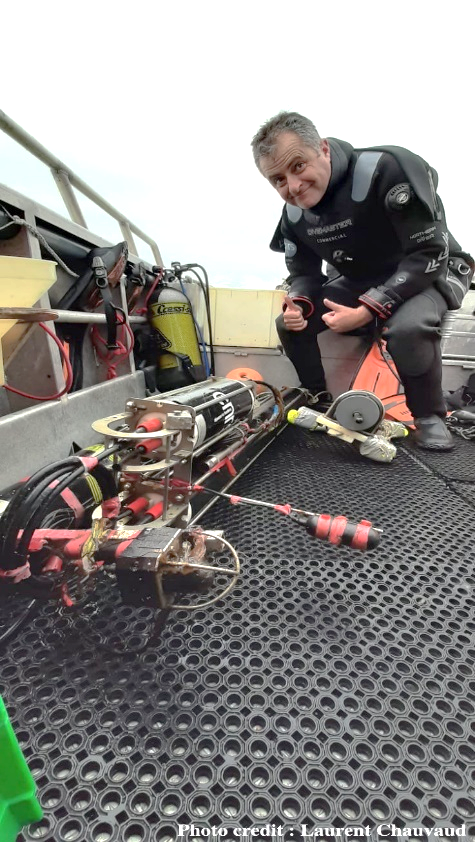 	The 2020 summer acoustic dataset will allow comparing the 	ambient noise during the pandemic and associated reduced 	tourist-shipping activity with previous years.
Task 3.3: Report on activities in 2020 and planned work for 2021
Underwater acoustics in Kongsfjorden
Data Analysis: Anthropophony

Estimation of sound pressure levels (SPL) through time compared to AIS (Automatic Identification System) position of vessels (provided by R.R. Hansen, DNV-GL)  to monitor variation of shipping noises 

Preliminary insights whether the SPLs can be explained by the number of boats within a 30 km range and by the distance of the closest boat from the hydrophone
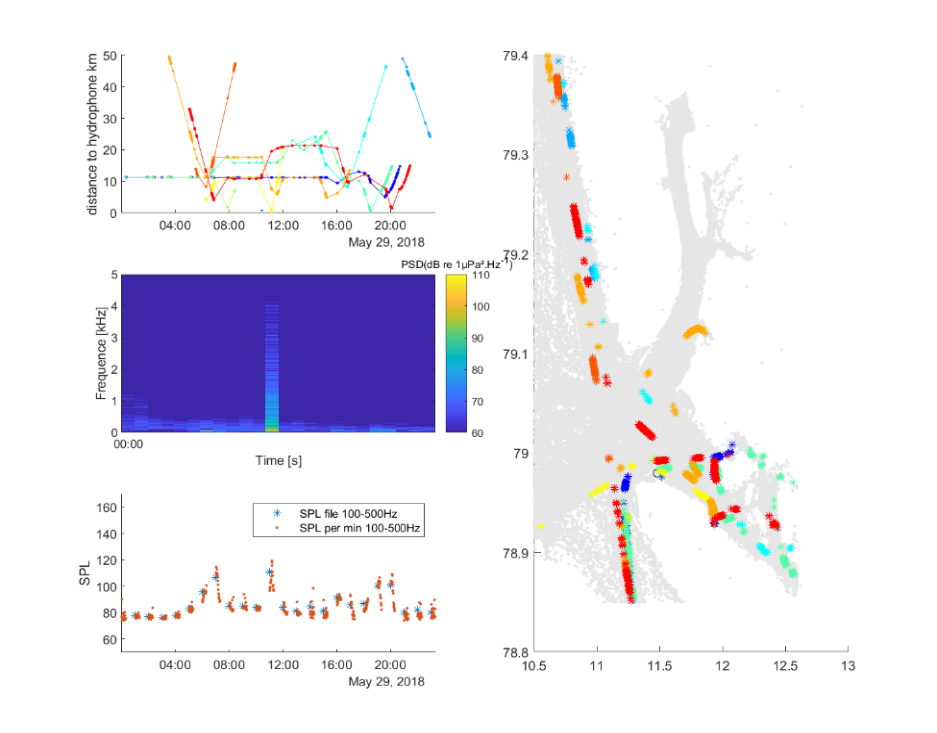 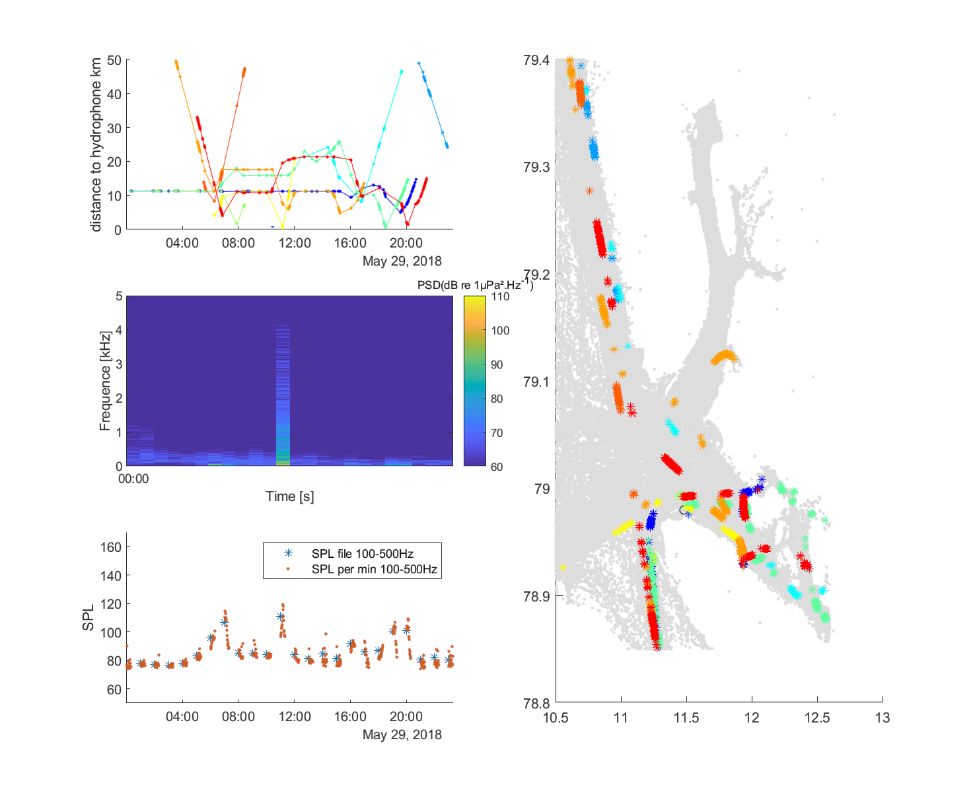 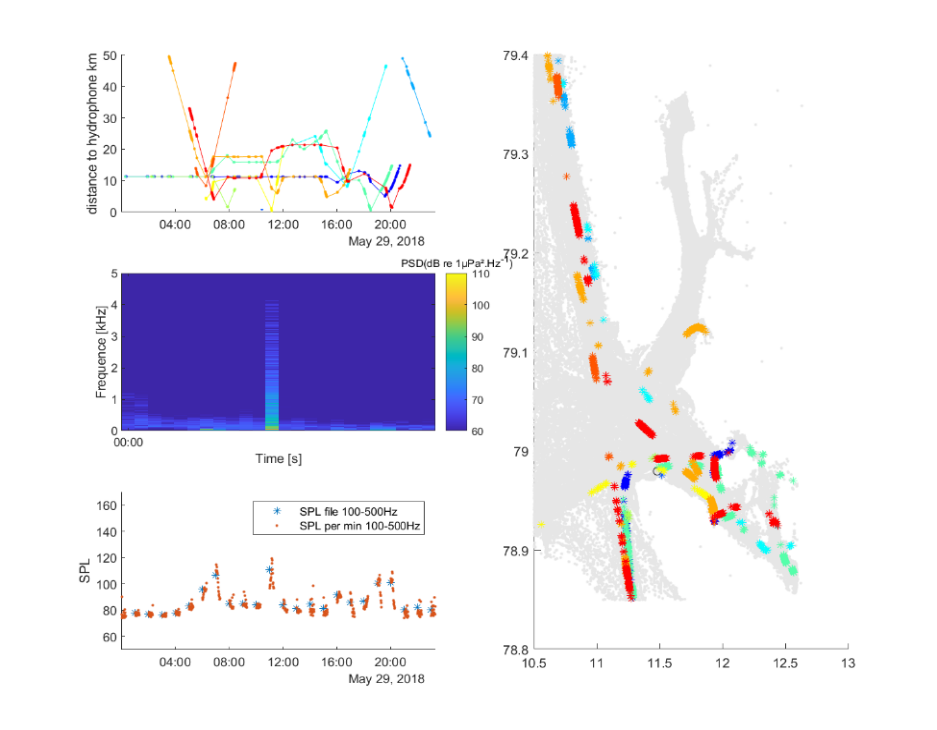 Task 3.3: Report on activities in 2020 and planned work for 2021
Underwater acoustics in Kongsfjorden
Data Analysis: Biophony

Development of a tonal detector (example to detect seal vocalizations)

Energy based detector: average sound exposure level rate within bandwidth of interest (tonal to find), with condition of duration

Contour shape of the energetic event should fit with a polynomial regression model
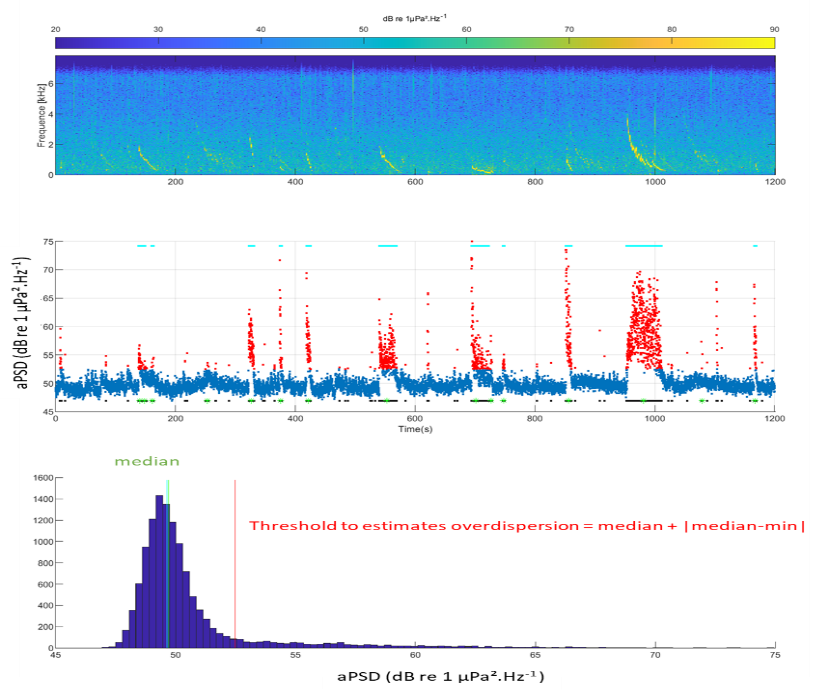 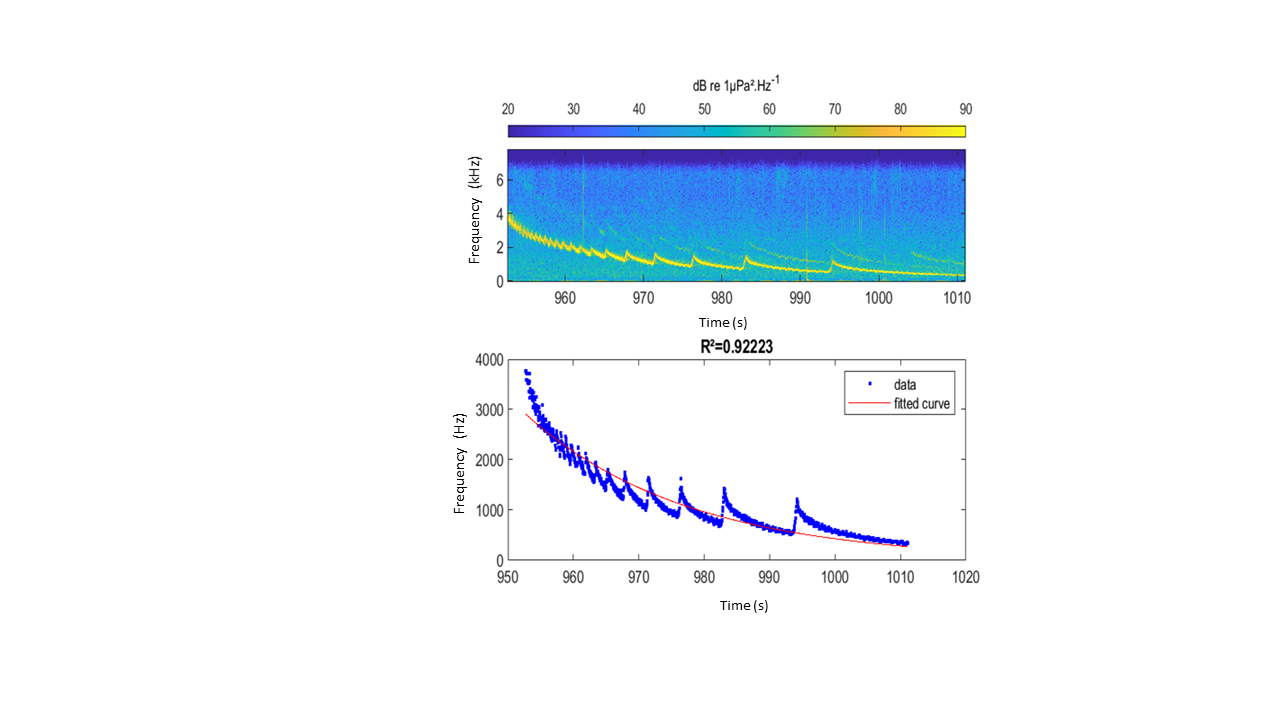 Task 3.3: Report on activities in 2020 and planned work for 2021
Underwater acoustics in Kongsfjorden
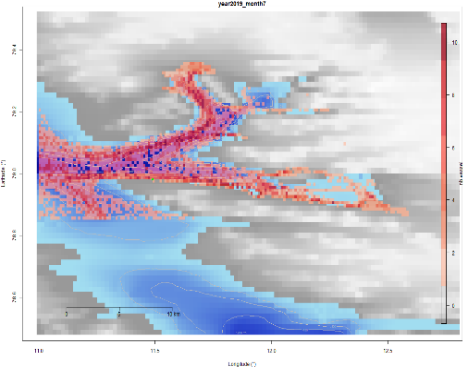 Further investigations in 2021:
Anthropophony

Assess a transmission loss model

Map the acoustic footprint of shipping activity within the fjord
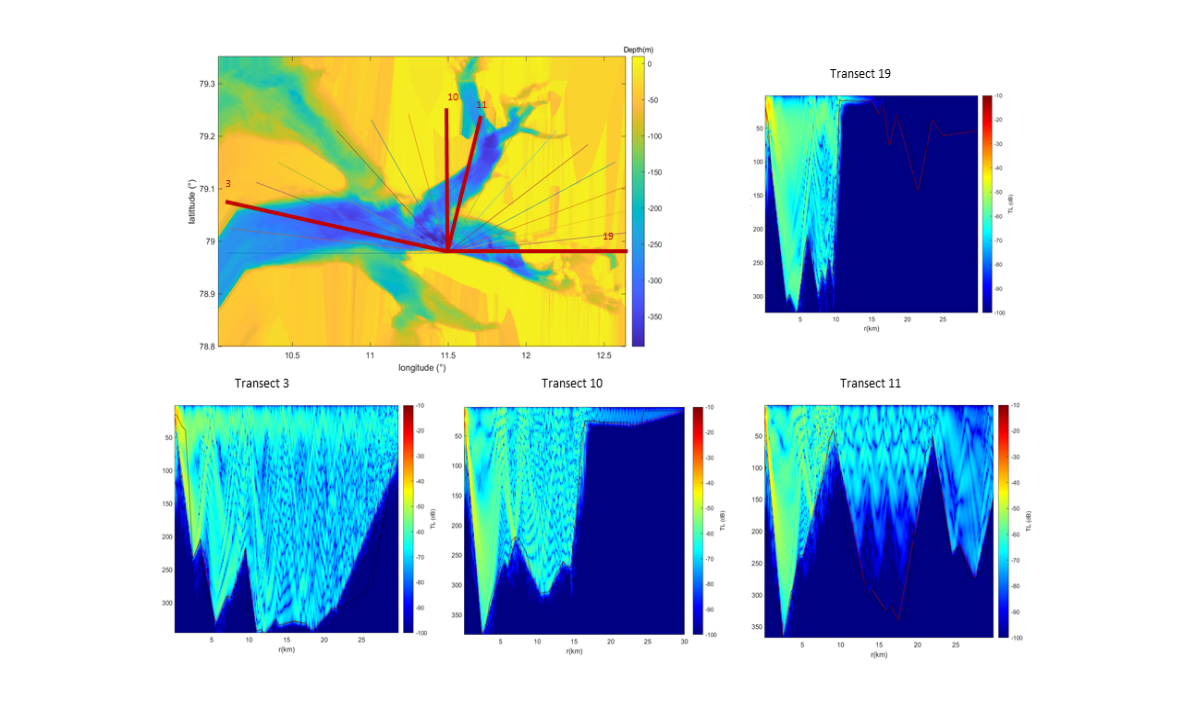 Biophony 

Test the detector and compare with other detectors

Detect and classify biophonic sounds in Kongsfjorden
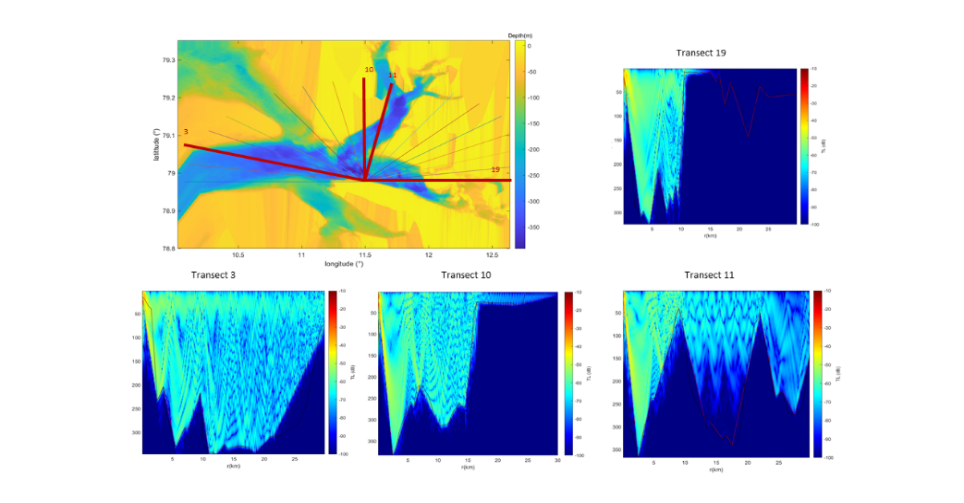 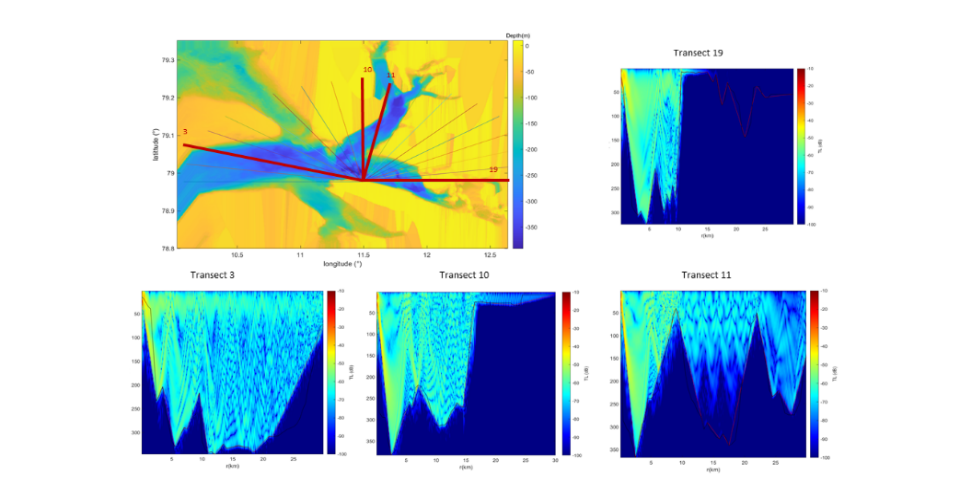 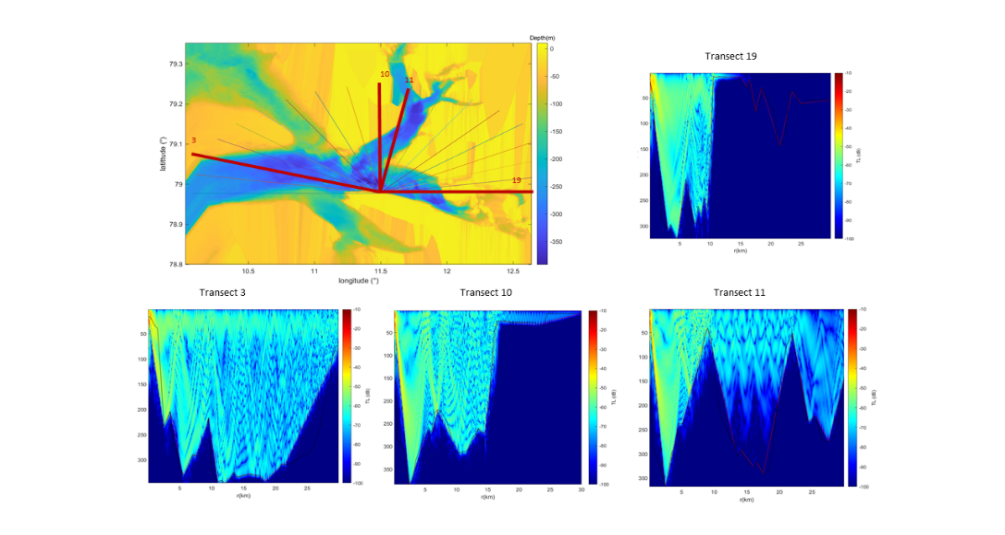 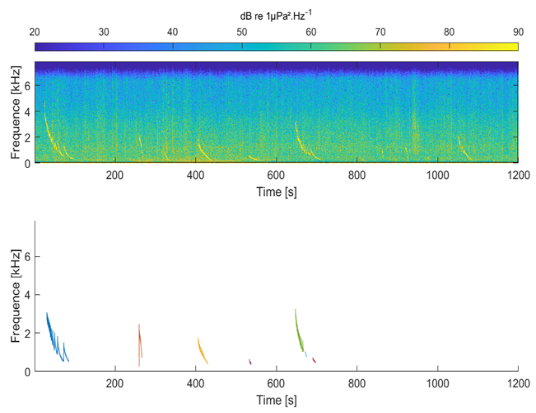 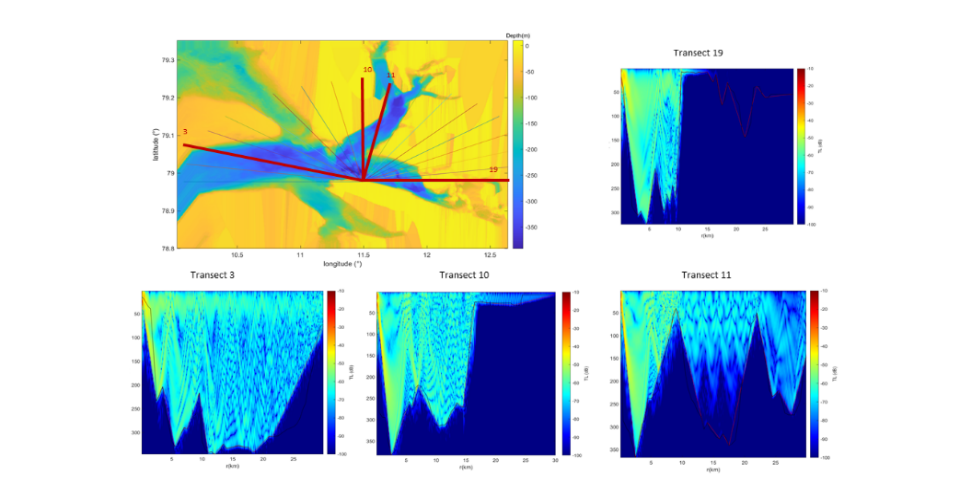 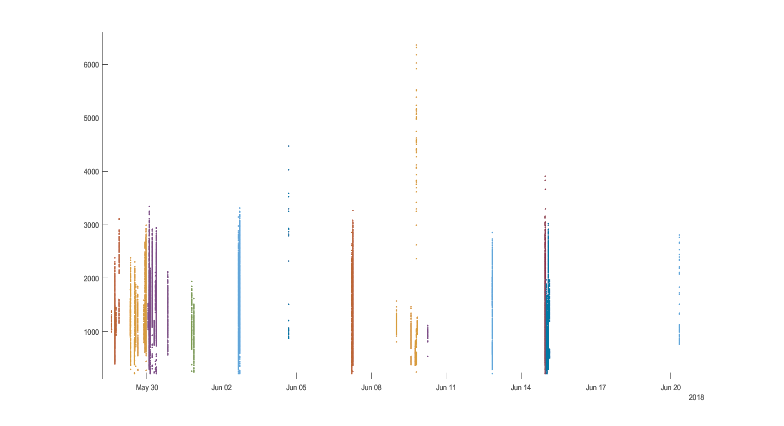 Task 3.3: Report on activities in 2020 and planned work for 2021
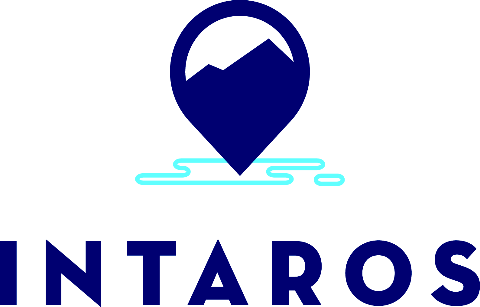 THANK YOU !